Planning for Uncertain Times:
4 Things to Keep in Mind 
When Planning for Emergencies
How should you react when uncertain times come?
1. Don’t Panic
1. Don’t Panic
Don’t make bad decisions because you are fearful

Check reputable sources for updates on information

Take the necessary precautions

Choose faith over fear
2. Save an Emergency Fund
2. Save an Emergency Fund
Work to get out of debt and free up cash flow

Save 3-6 months of your expenses for an emergency fund

Gives you some comfort during uncertain times
3. Diversify Your Retirement Plan
3. Diversify Your Retirement Plan
YOUNGER
You have the benefit of time!
This can be an opportunity depending on your situation (ask Warren Buffet) 

CLOSER TO RETIREMENT
Market volatility as you enter retirement could shorten the longevity of your savings
Your retirement plan should include guaranteed income to protect against market losses
TIP: Your Age - 100 = the % of safe money (income producing) assets you should have
4. Avoid “Financial Amnesia”
4. Avoid “Financial Amnesia”
Many people forget how market volatility could impact their retirement

Many fail to plan for bad events and then make hasty decisions without considering the short- and long-term consequences.

It’s important to make thoughtful decisions based on sound financial principles that last no matter if the market is up or down.
Convenient Meetings for You
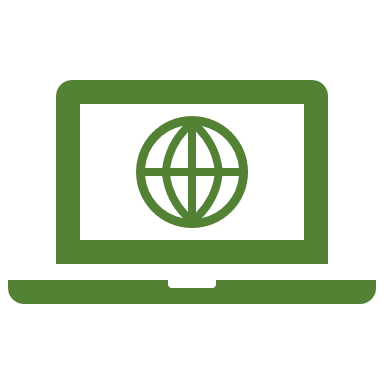 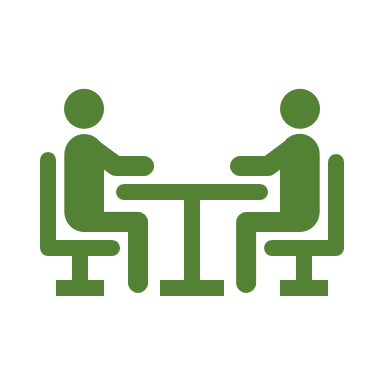 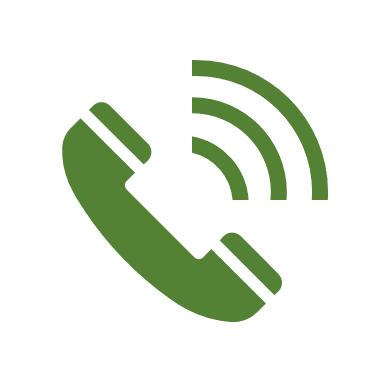 In Person
Virtual
Phone